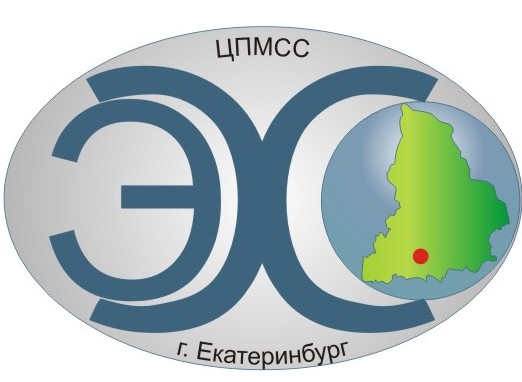 Проект «Наша школа –                                    второй дом».
Участники проекта: Туева Александра 1 «б» кл.,
                                      Чемезов слава 2 «а» кл.,
                                       Кудашев Игорь 4 «а» кл..
Руководитель: Котова Светлана                             Станиславовна
г. Екатеринбург 2015 г.
Девиз школы:
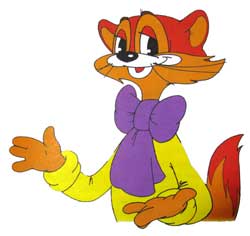 « Наша школа – второй дом
  Нам уютно в доме том.
  Дети и воспитателя – 
  Вместе мы одна семья
  Приезжайте в гости к нам,
  Будем рады мы друзьям!»
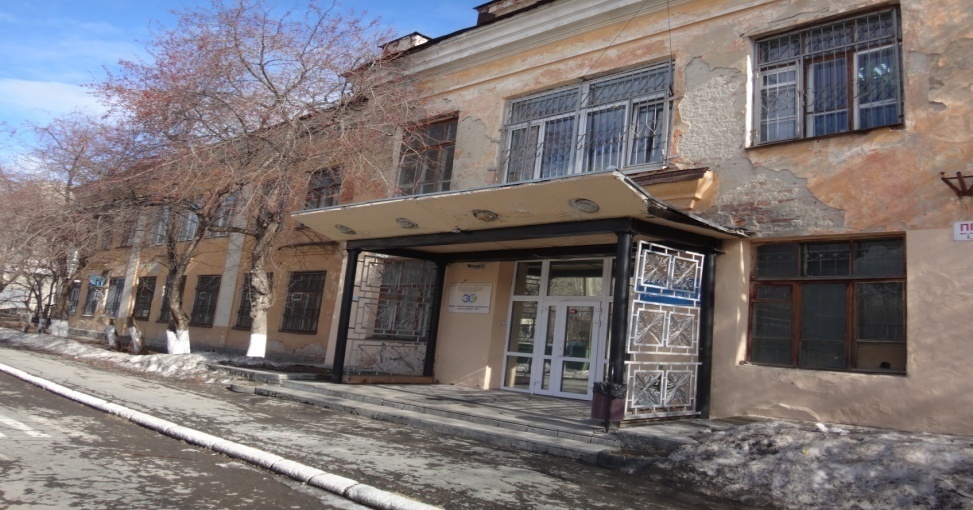 Цель проекта: создание оптимальных условий организации образовательного процесса обучающихся.
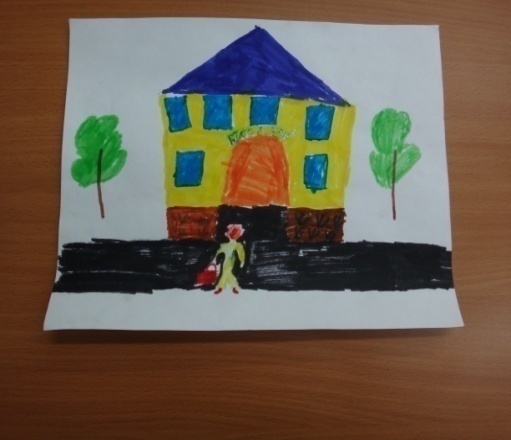 Задачи: 
Формирование навыки здорового образа жизни.      
Развитие творческих способностей, художественно –
      эстетического восприятия через организацию разносторонней 
      общественно –  полезной и досуговой деятельности учащихся.
3. Формирование и развитие трудовых умений и навыков.
4. Развитие личности, её самореализации и самоопределения.
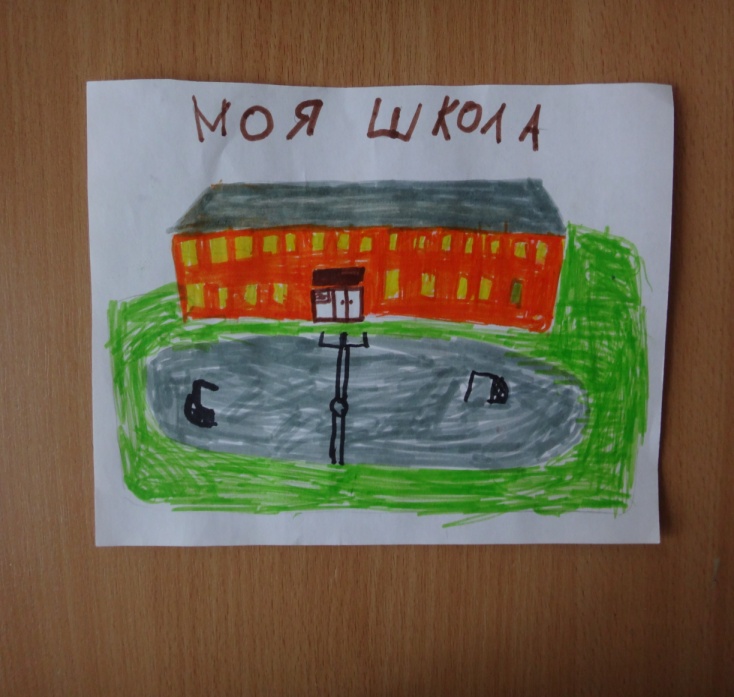 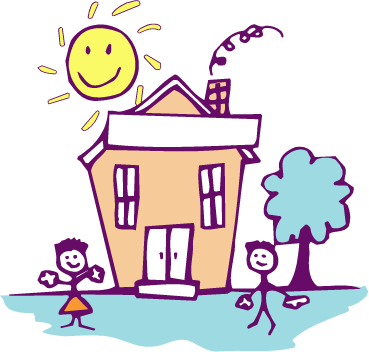 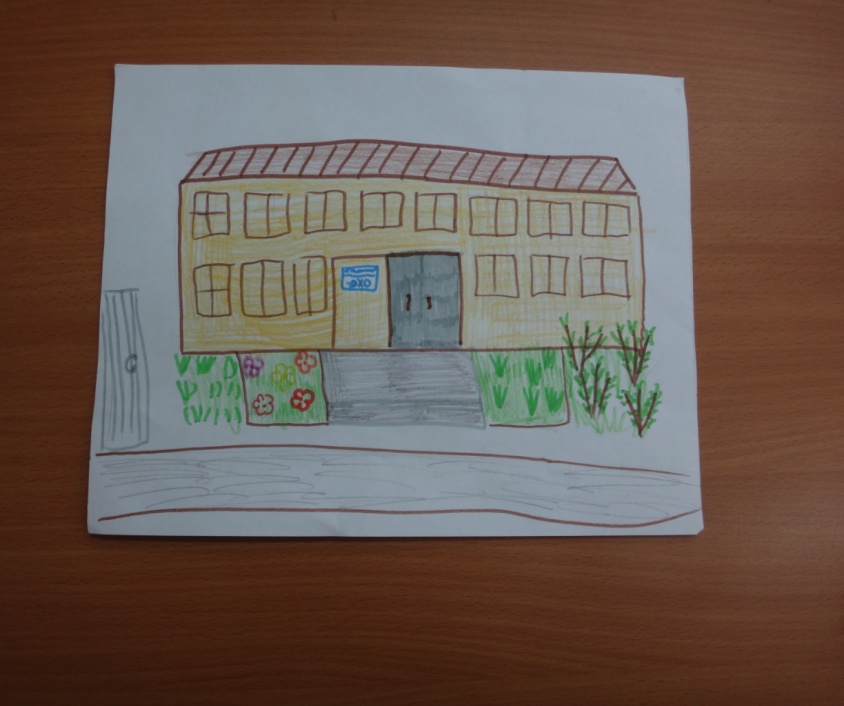 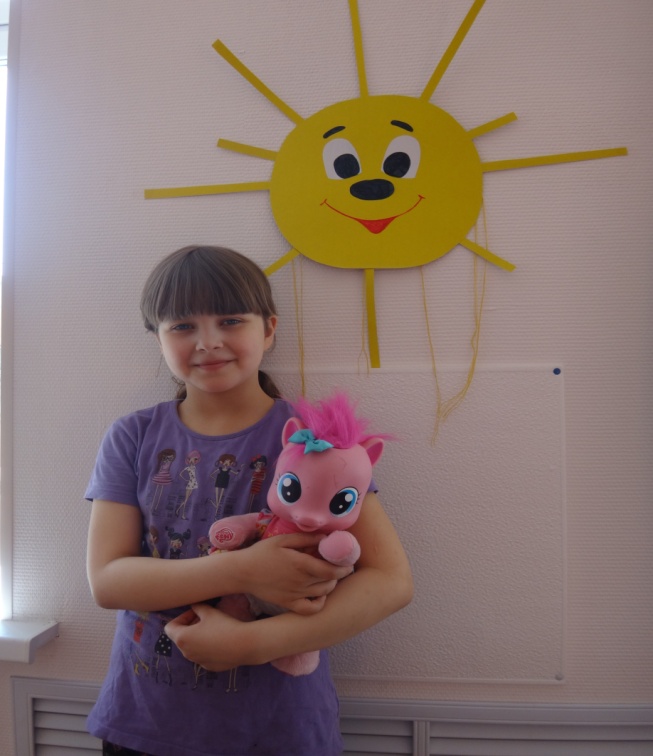 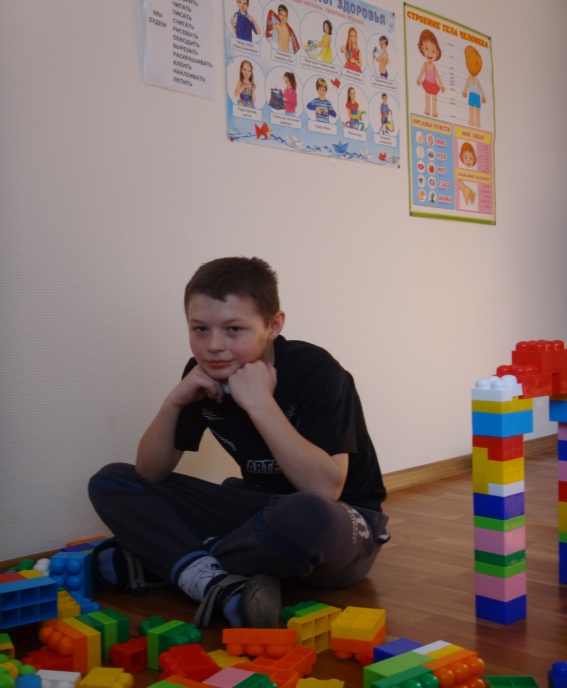 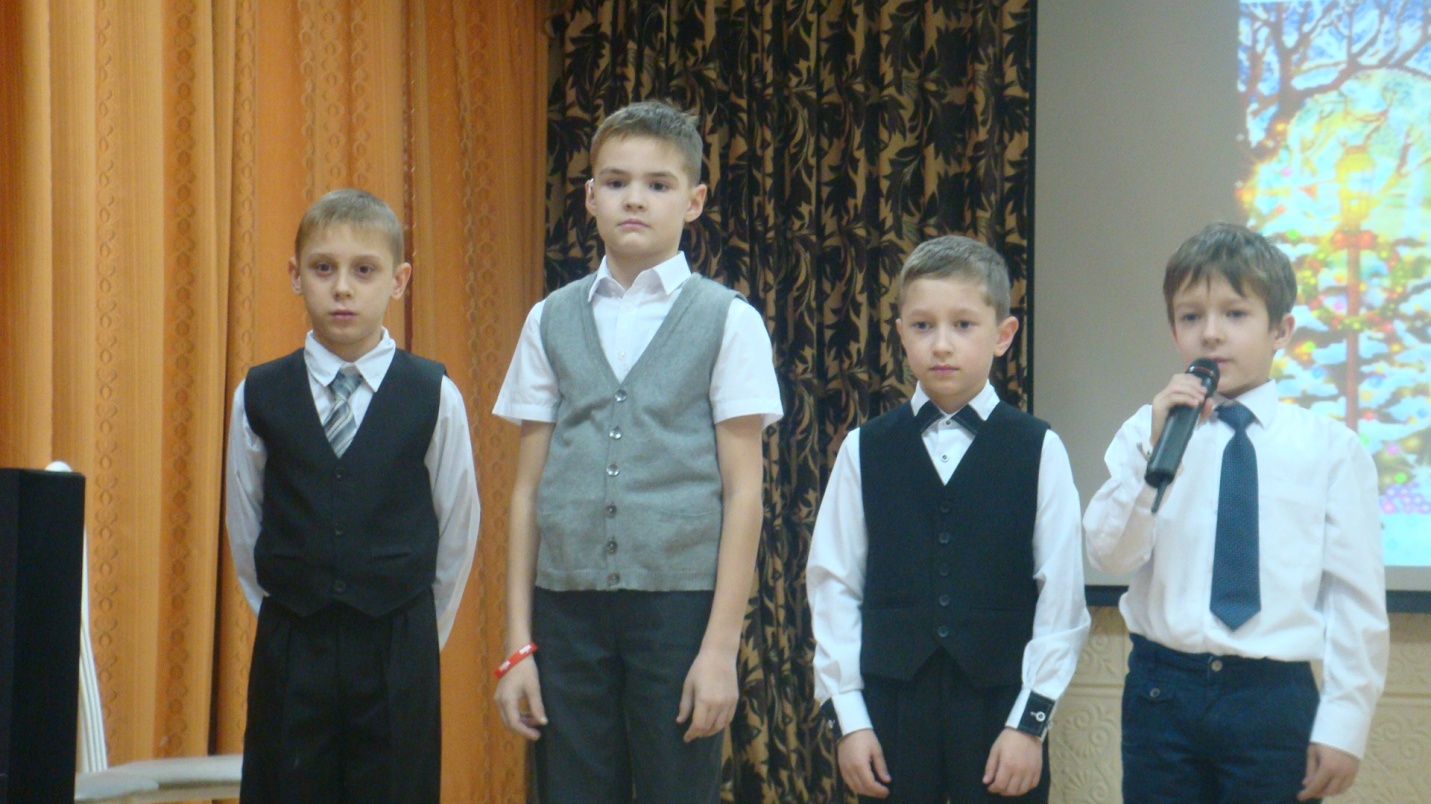 Мы очень любим нашу школу.
     В школе у нас много друзей.
     В школе светло и уютно.
     Школа многому на с учит, поэтому в выходные дни мы любим тут оставаться.
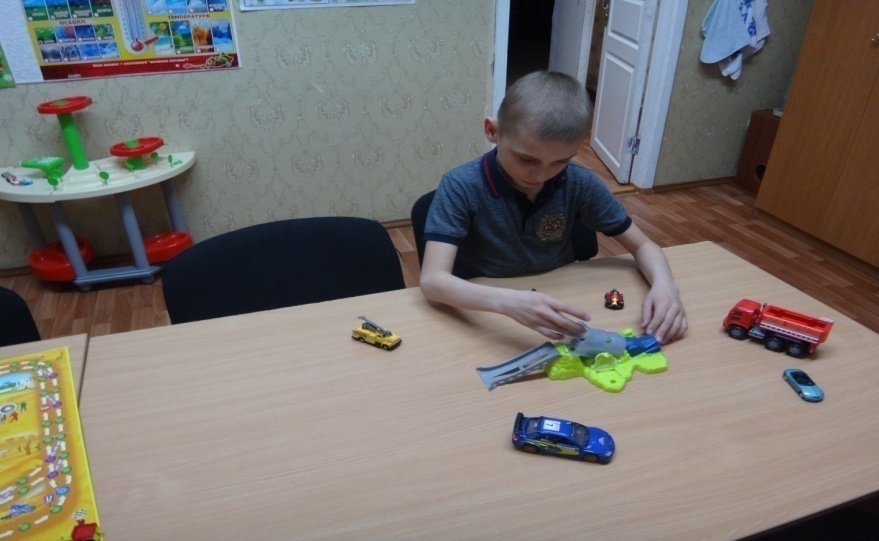 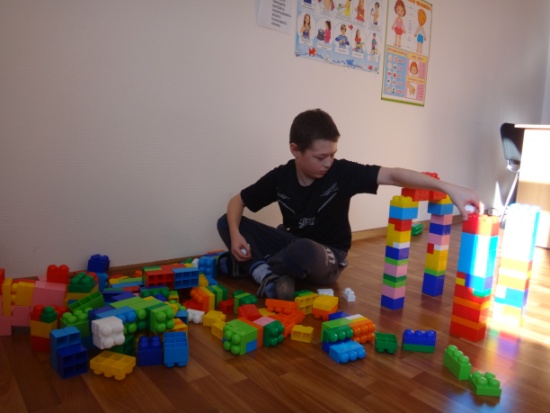 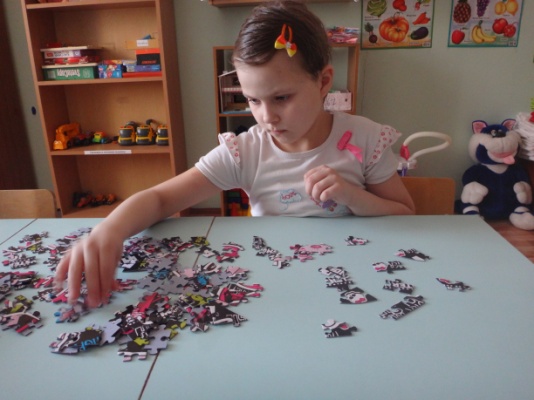 В свободное время мы любим играть в разнообразные игры.
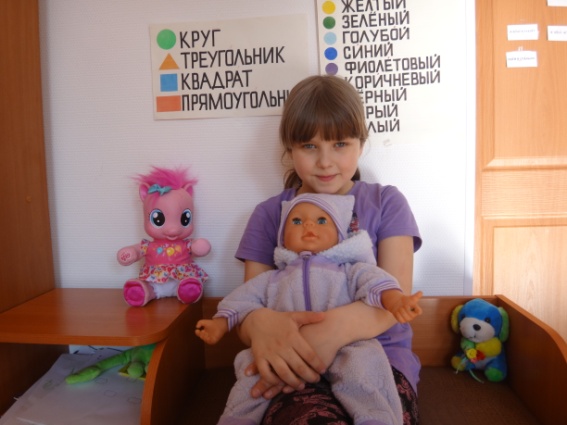 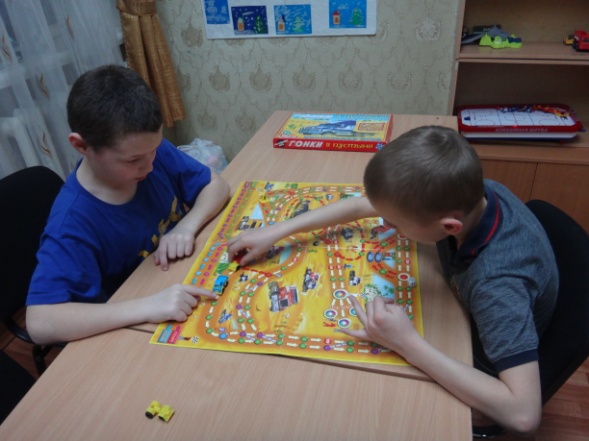 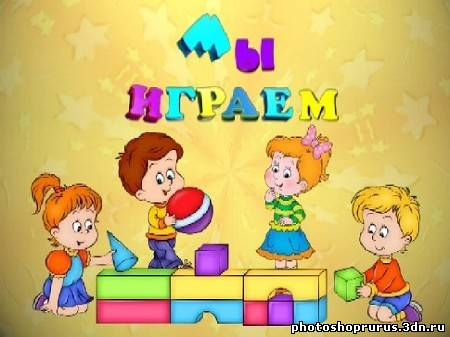 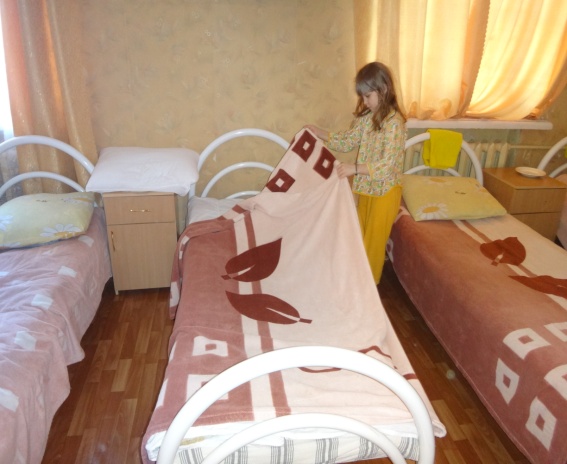 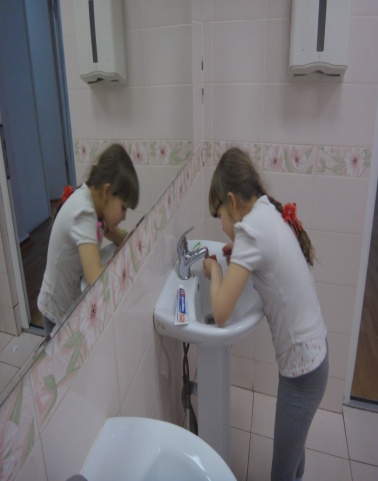 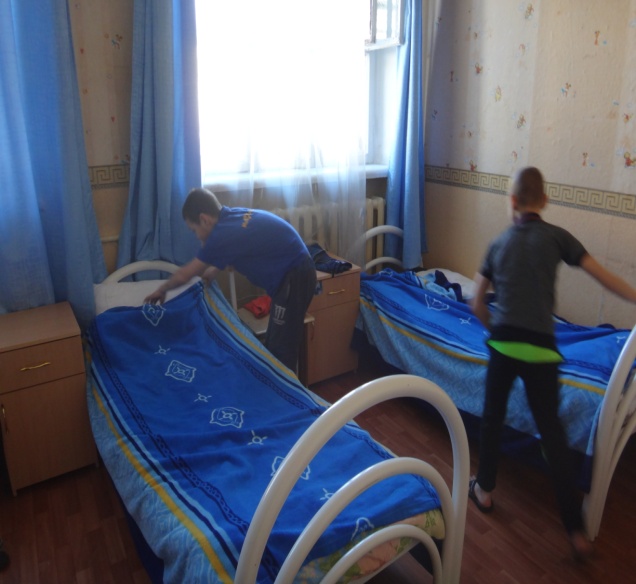 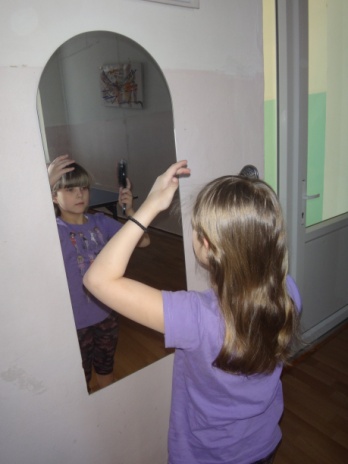 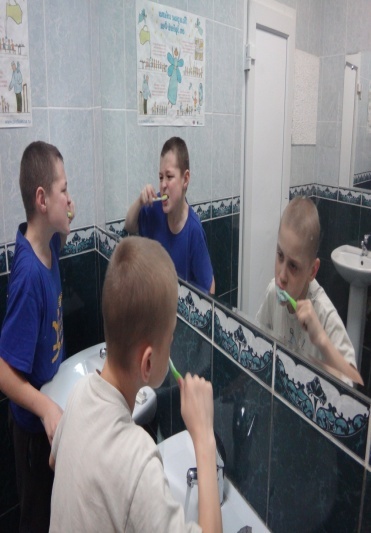 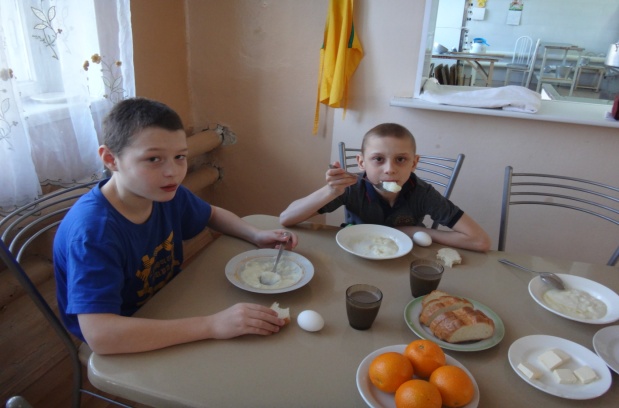 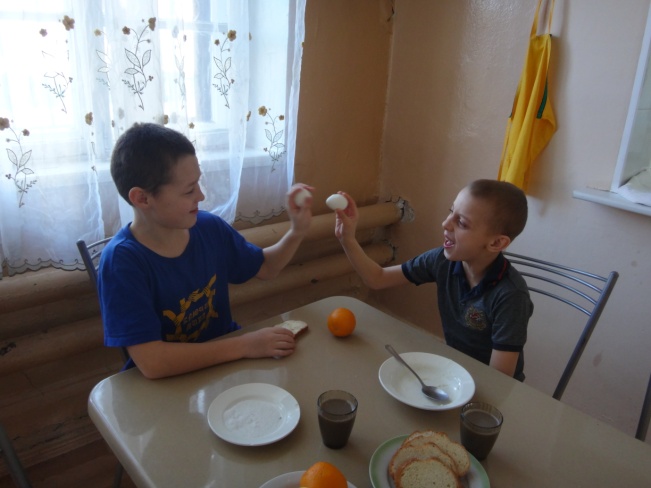 Утро начинается с подъема и зарядки.
     После уборки постели, мы чистим зубы и умываемся.
     Затем мы садимся завтракать.
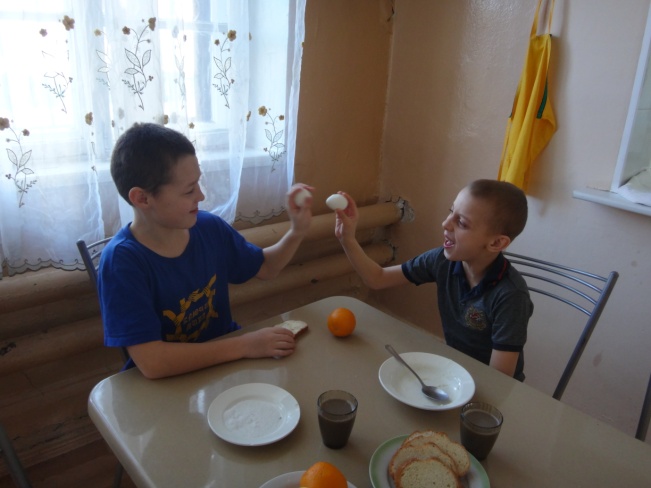 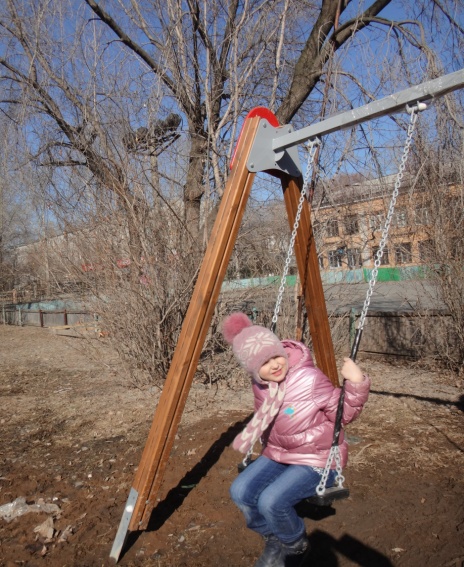 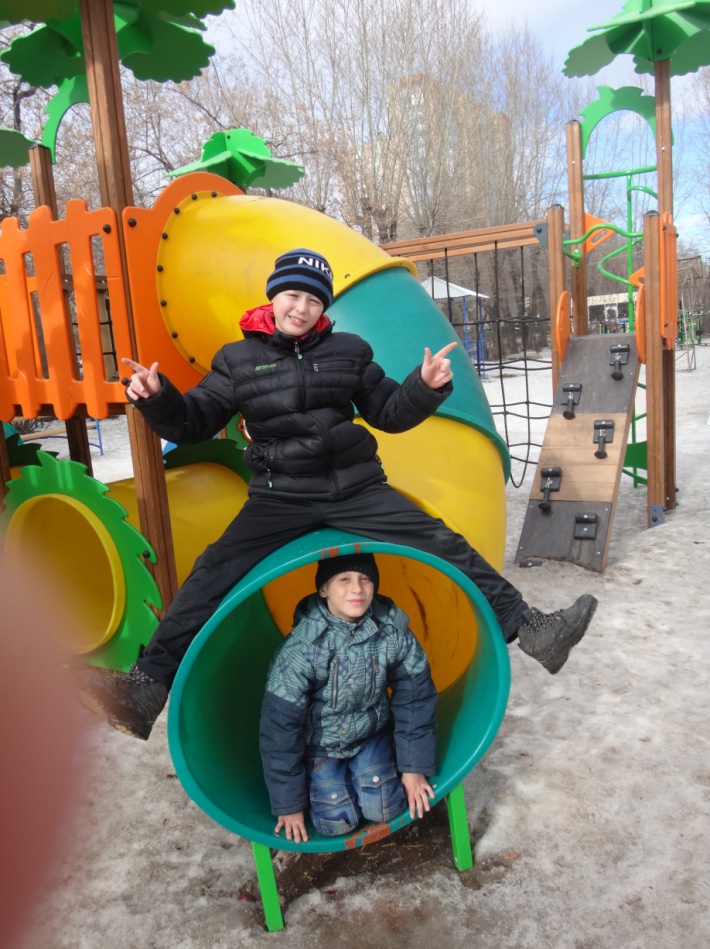 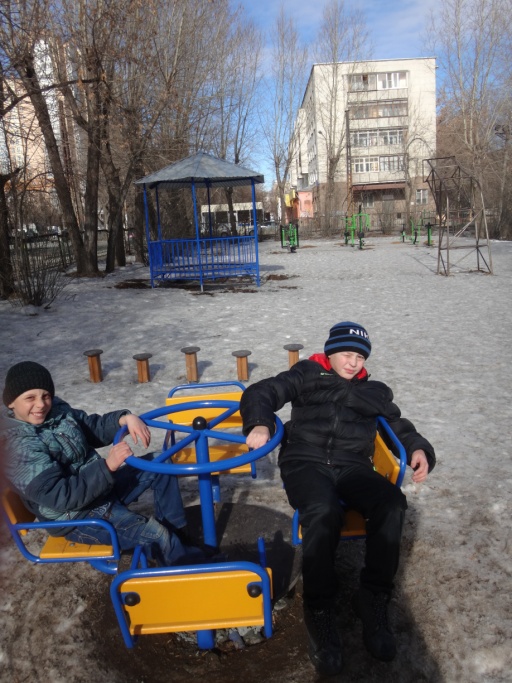 После обеда спешим на прогулку на свежем воздухе.
     Очень любим гулять на новой  спортивной площадке и кататься на карусели.
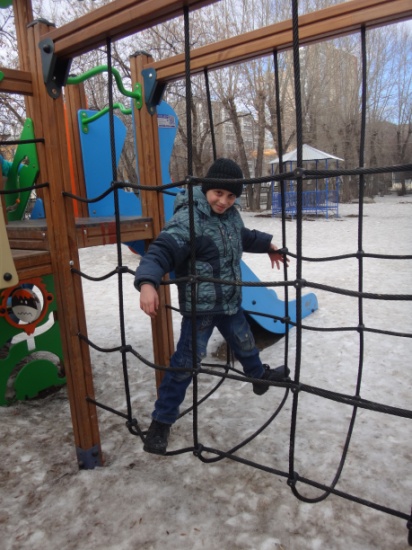 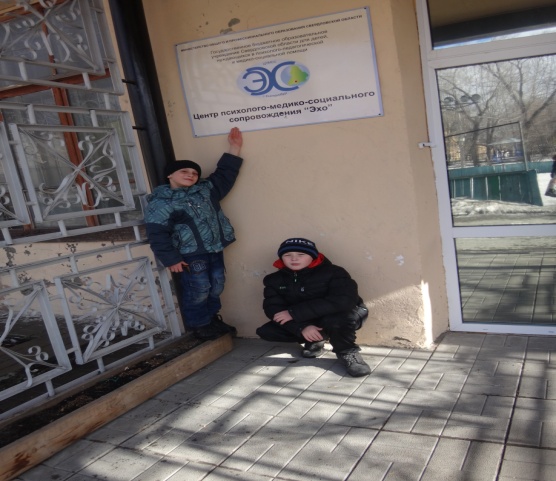 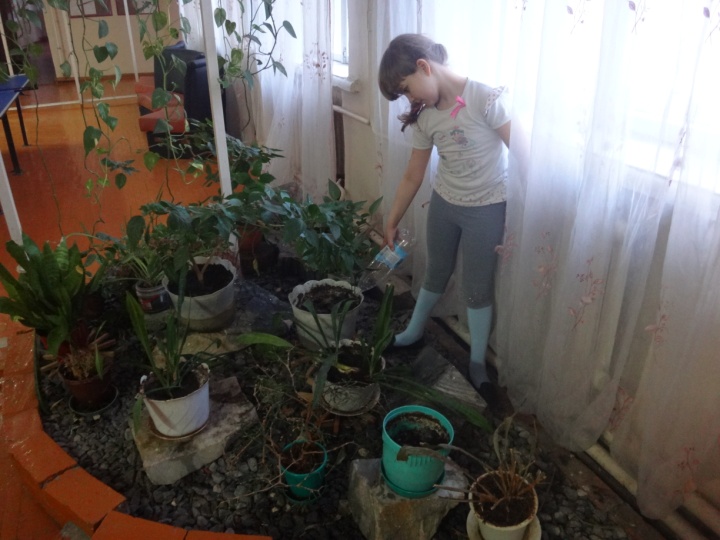 Трудимся дружно!
     В спальне всегда порядок. Мы любим ухаживать за цветами.
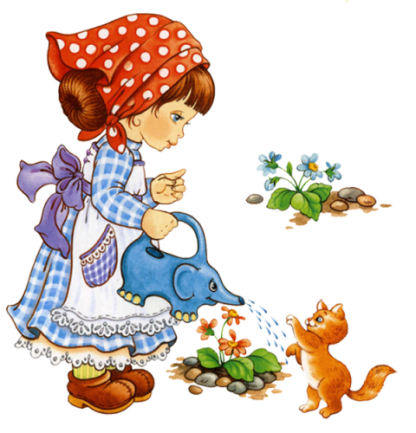 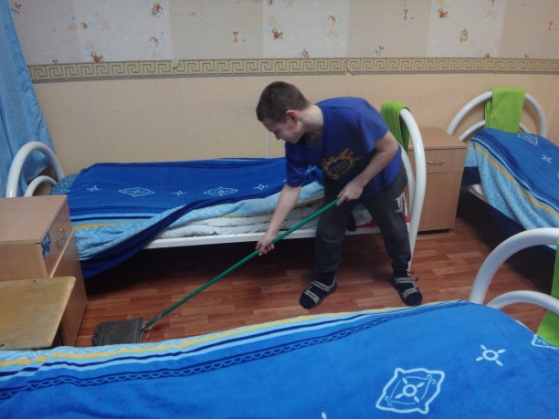 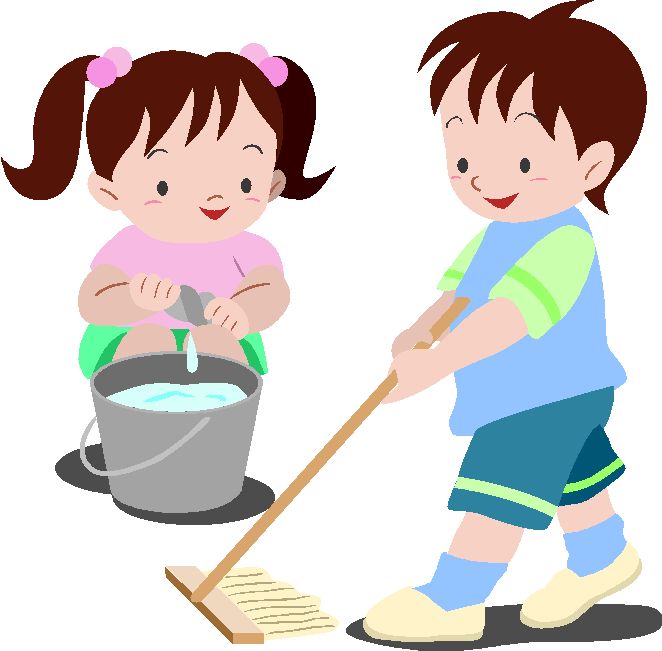 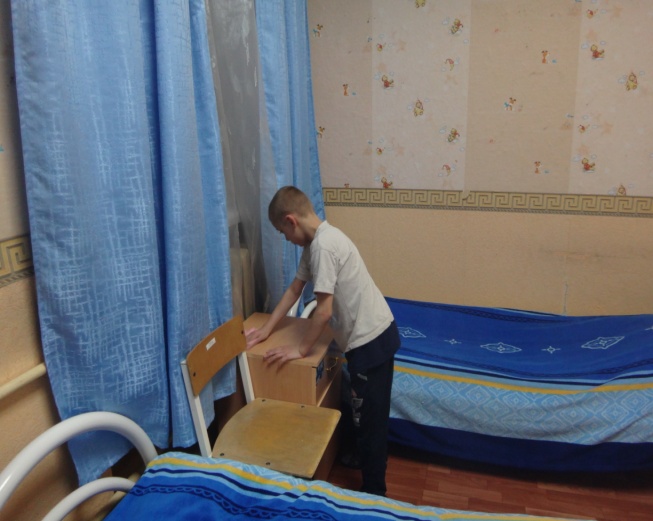 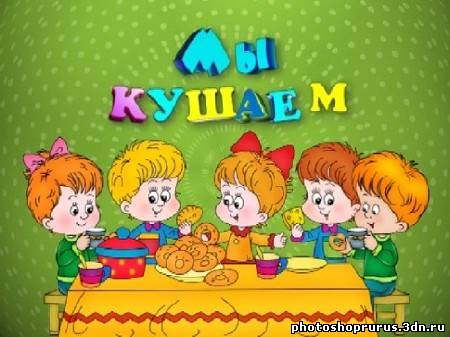 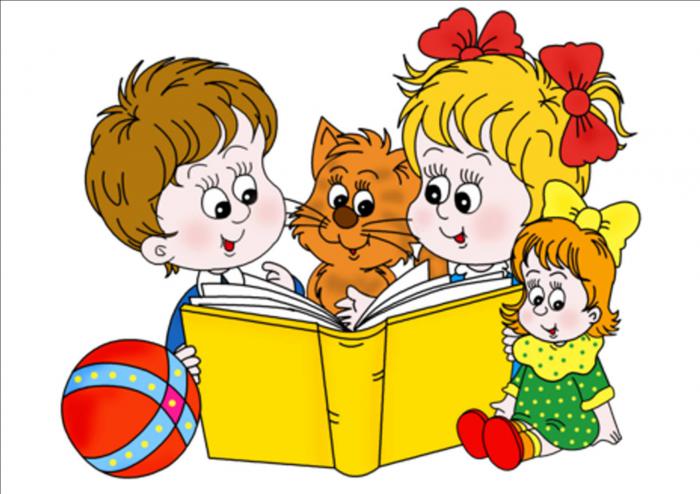 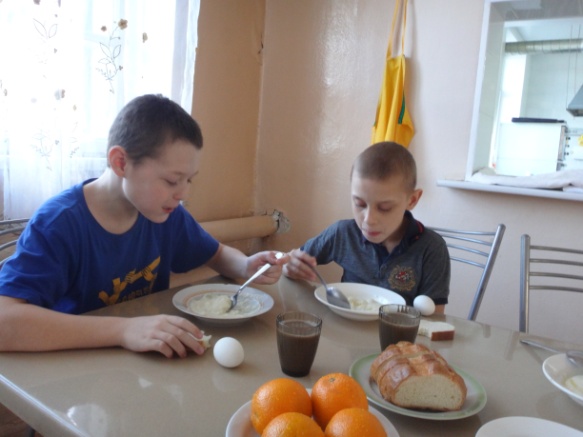 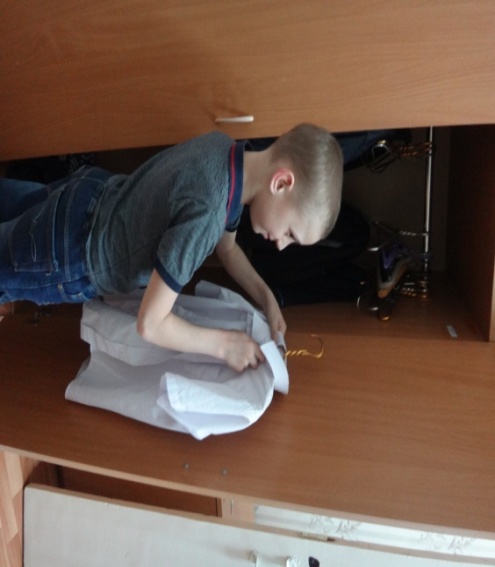 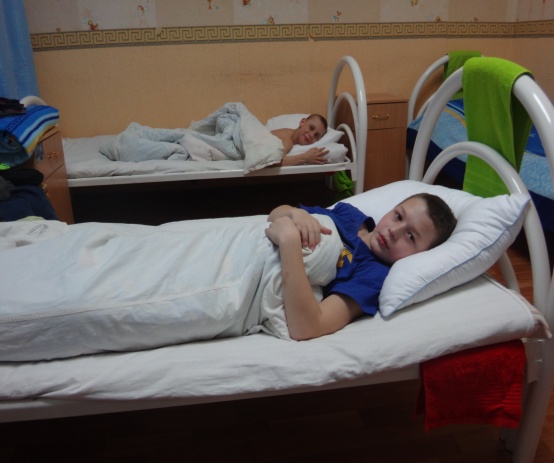 Ах, какой вкусный ужин в столовой.
     После ужина короткий отдых и немножко играем.
     Затем подготовка к завтрашнему дню и подготовка ко сну.
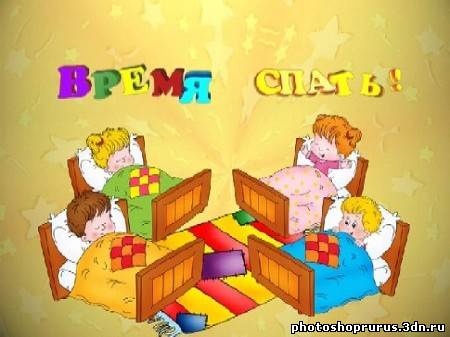